Interoperable data federation
Matthew B. Jones
NCEAS, UC Santa Barbara

0000-0003-0077-4738
@metamattj
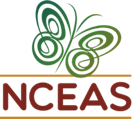 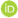 ESIP Sustainable Data Management Cluster 		July 20, 2016
[Speaker Notes: List Leadership Team members and BOLD those that will be present at RSV]
Multitudes of repositories
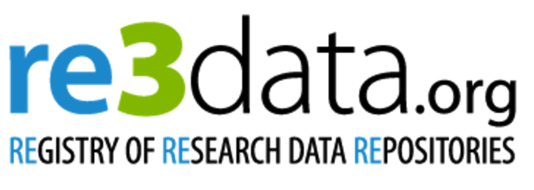 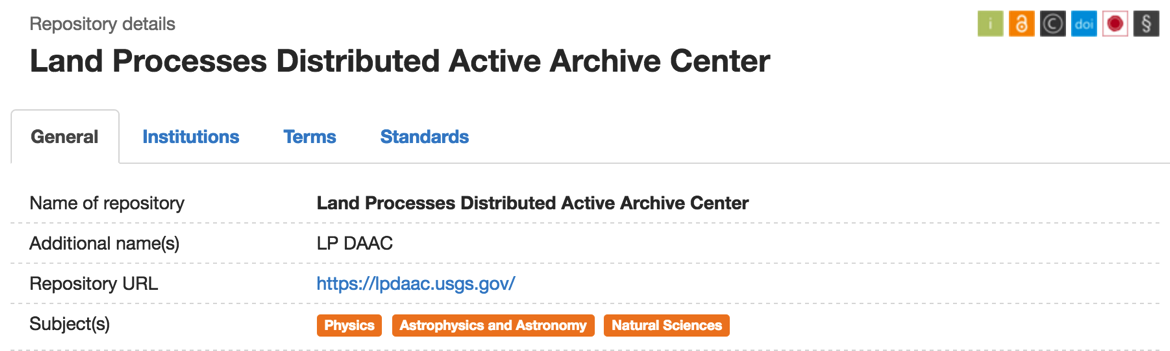 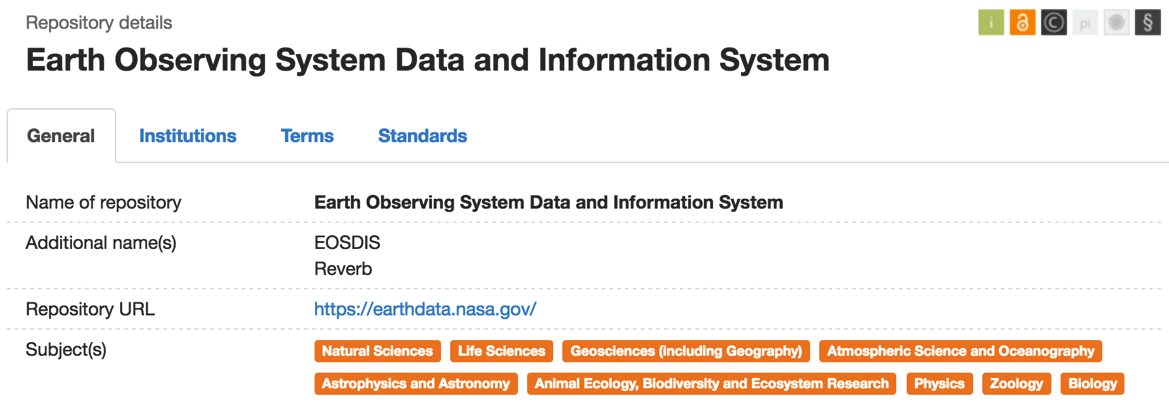 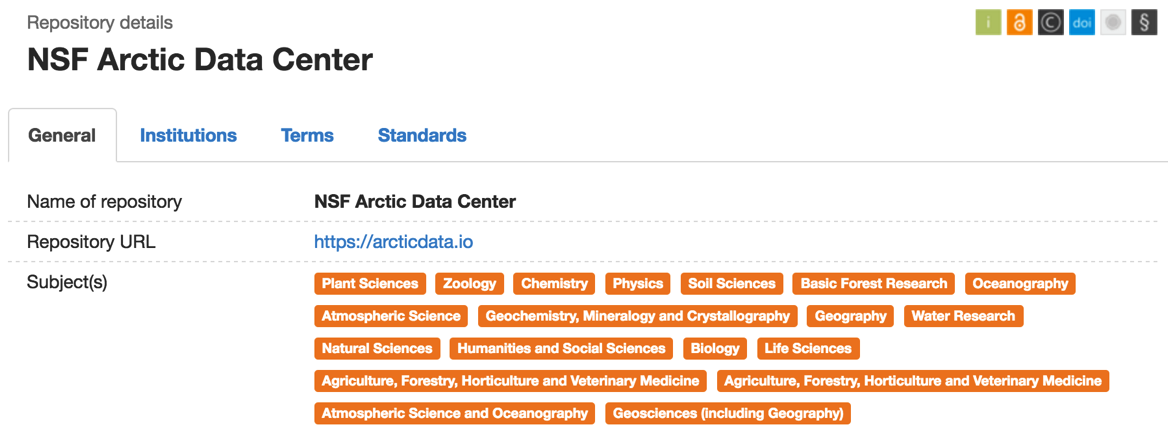 Biology (555)
GeoSciences (536)
2
Barriers to interoperability
Momentum of built infrastructure



Allure of shiny new technology




Institutionalized funding models
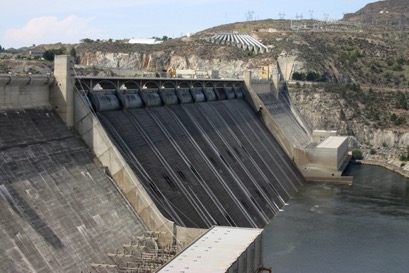 By David Brodbeck
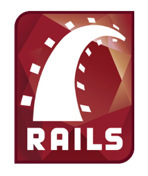 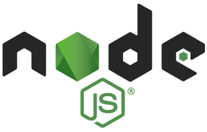 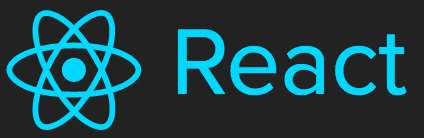 3
[Speaker Notes: Communities of practice define the bounds of our decision-making about interoperability.

Coulee Dam image by David Brodbeck from Seattle, WA, USA – under Creative Commons Attribution 2.0, https://commons.wikimedia.org/w/index.php?curid=7716964]
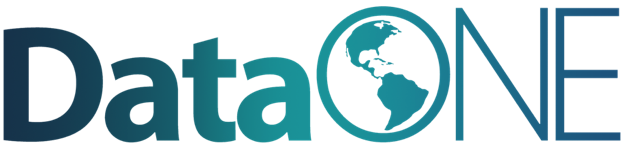 is creating an
Interoperable
Federation
4
Key principles:
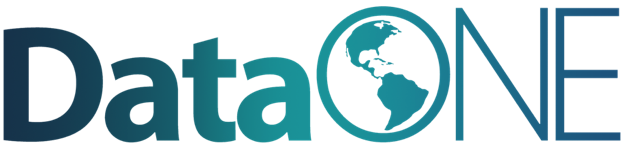 Diverse components
Loose Coupling
Tiered deployment
API-centric
5
DataONE Member NodesCurrent and Upcoming
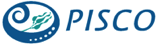 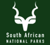 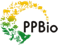 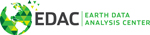 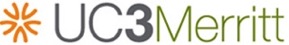 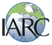 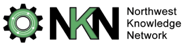 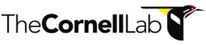 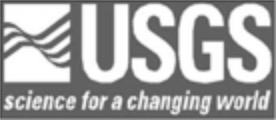 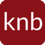 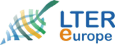 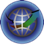 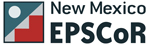 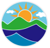 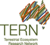 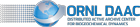 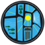 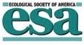 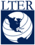 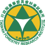 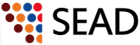 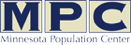 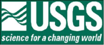 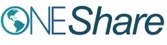 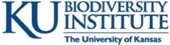 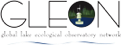 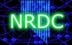 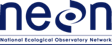 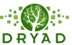 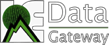 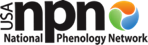 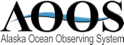 Upcoming Member Nodes
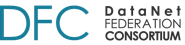 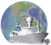 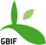 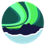 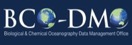 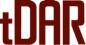 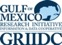 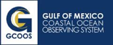 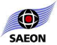 6
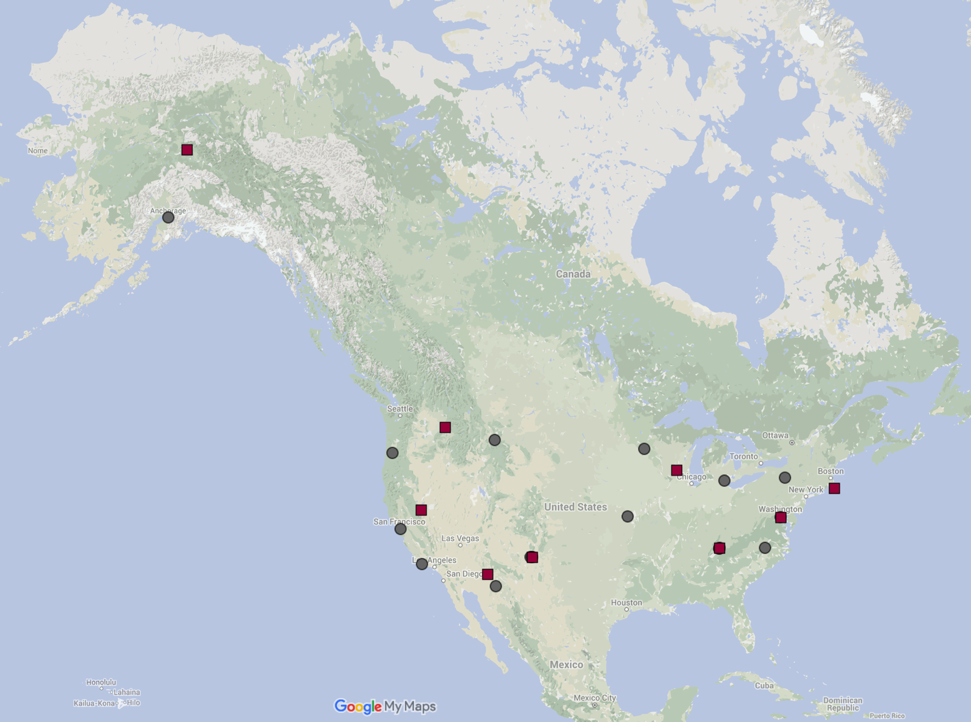 DataONE
Member
Nodes
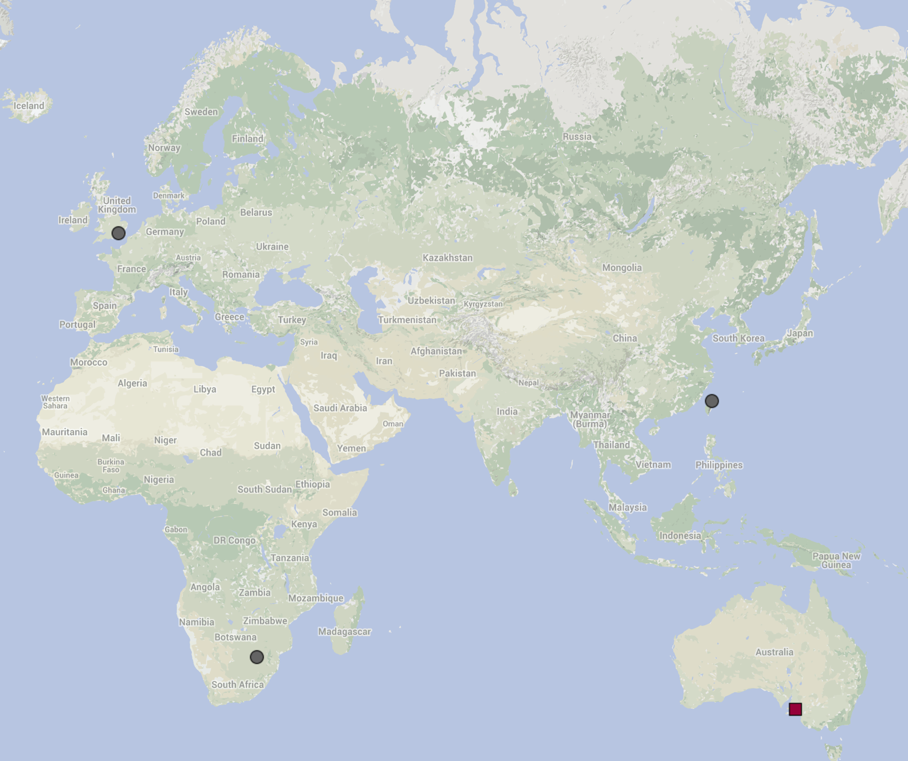 7
[Speaker Notes: TO BE UPDATED]
Data Holdings
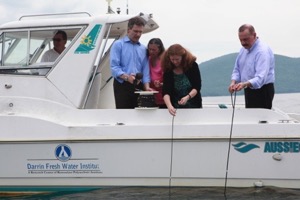 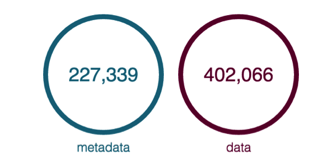 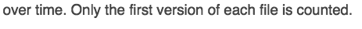 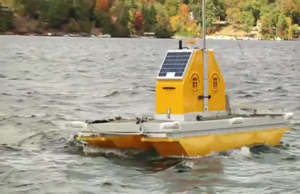 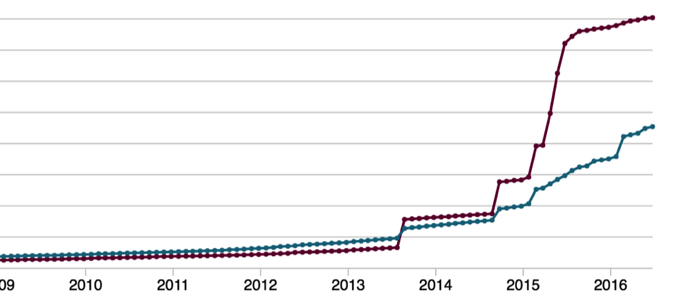 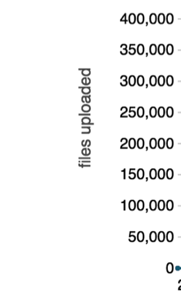 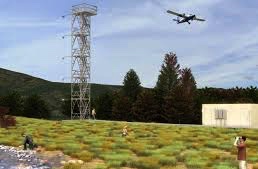 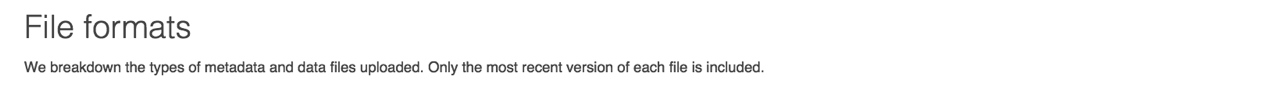 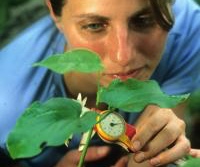 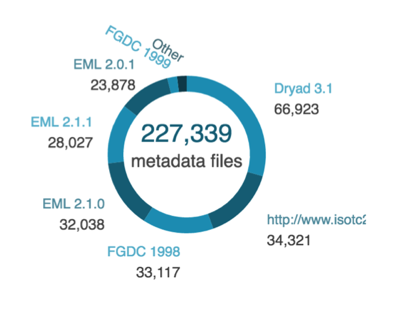 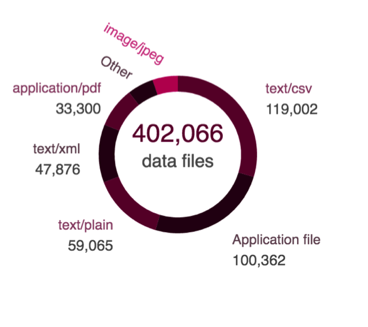 www.search.dataone.org/#profile
8
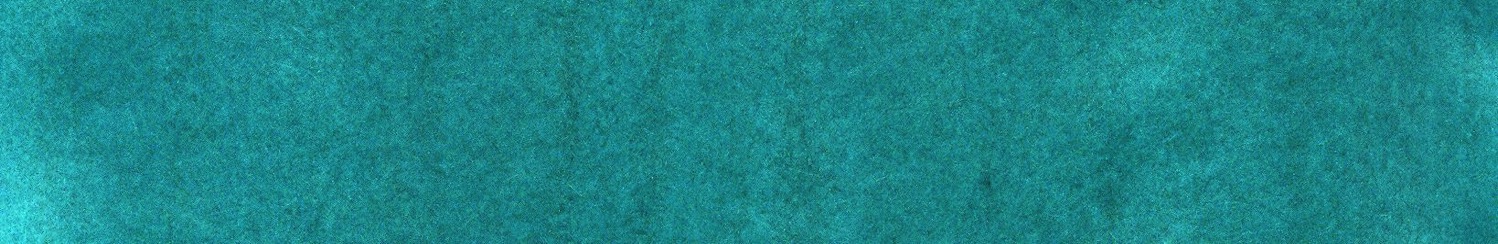 DataONE Search
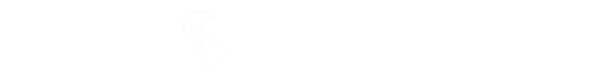 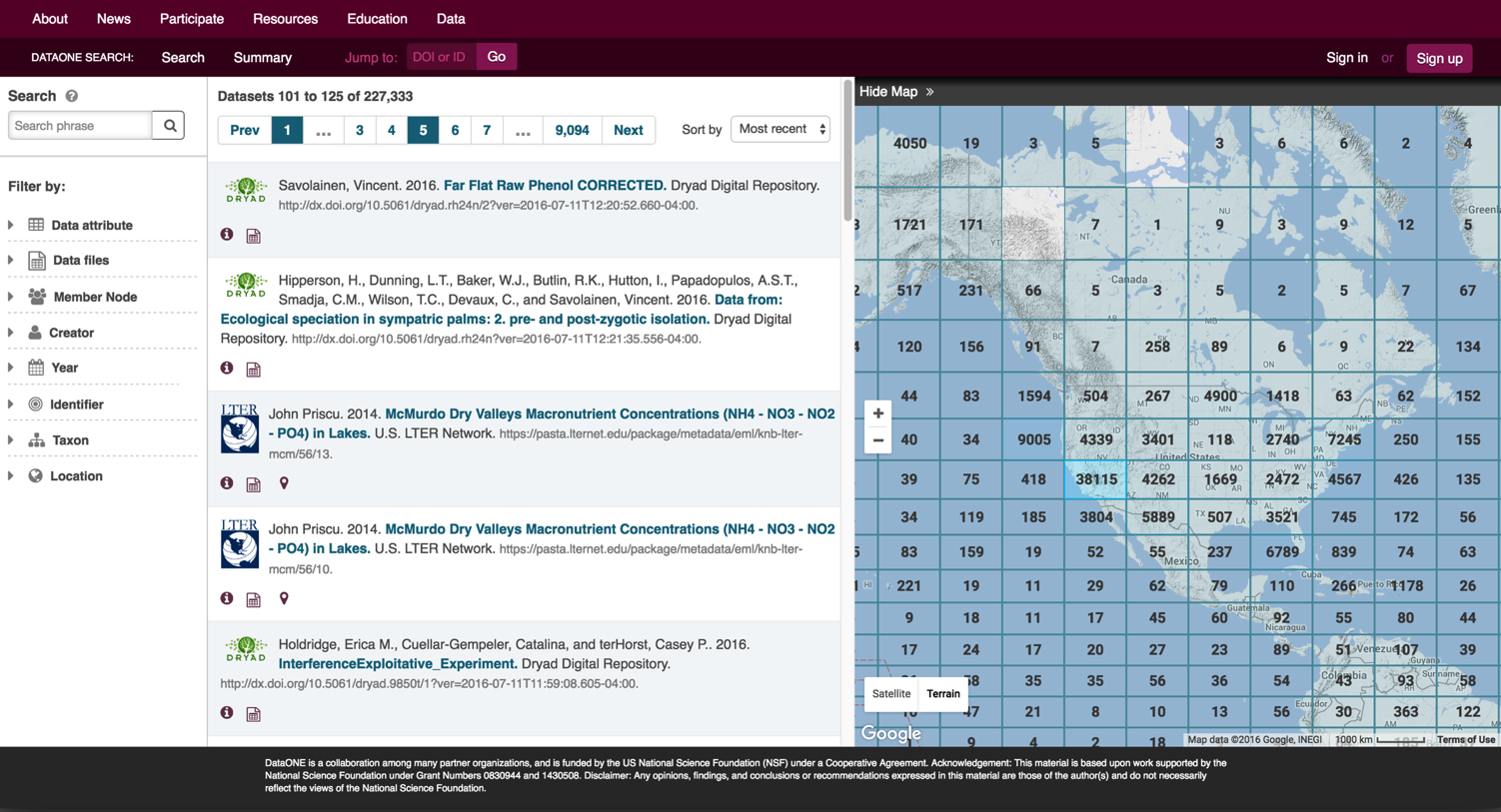 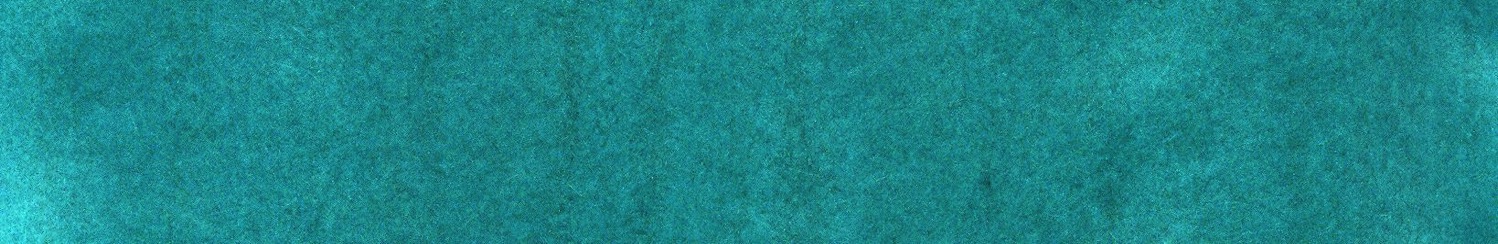 9
[Speaker Notes: Amber Notes:
Add screencast]
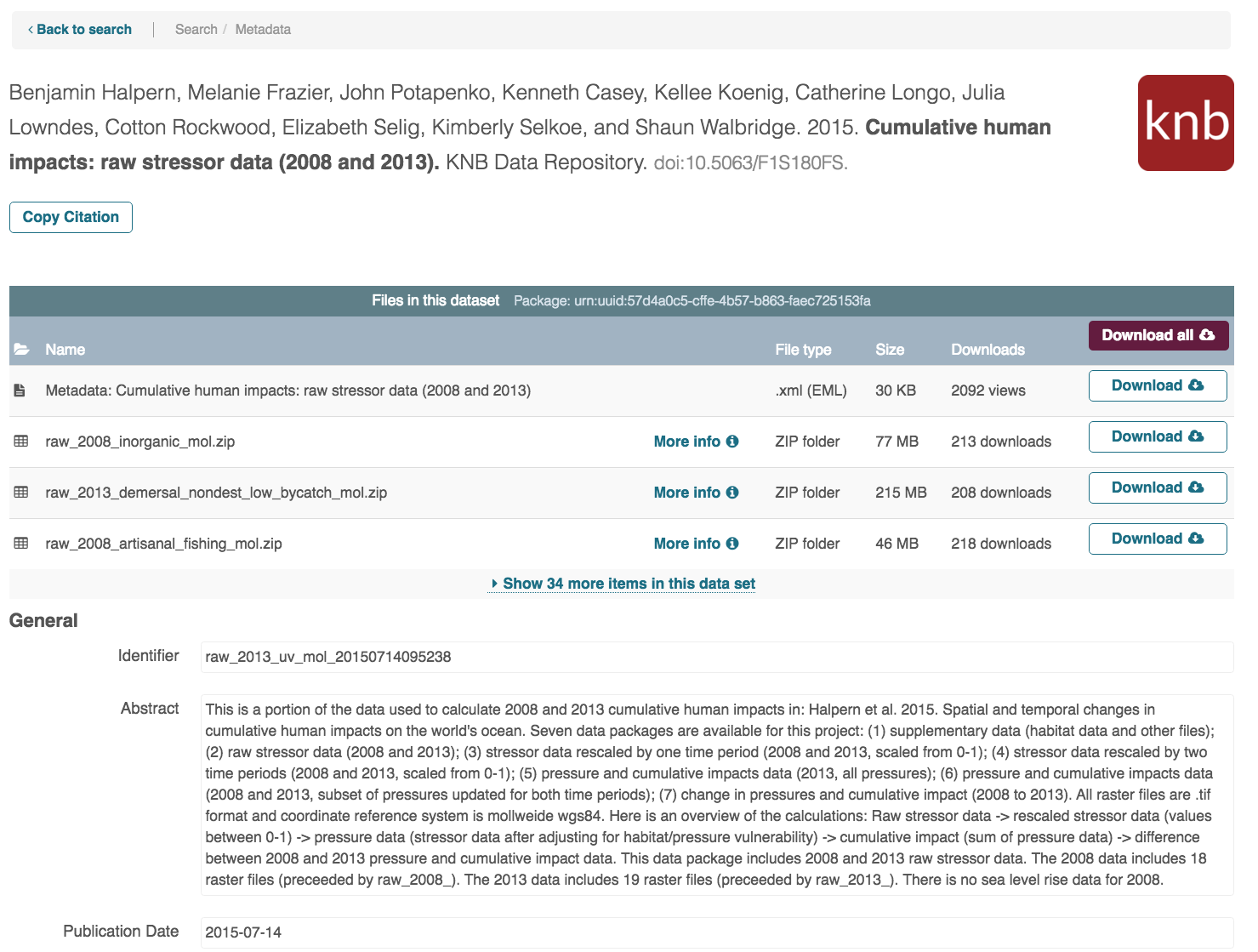 Download Stats Dataset Views
10
Member Profiles
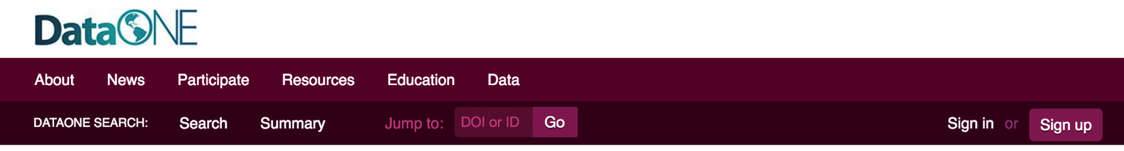 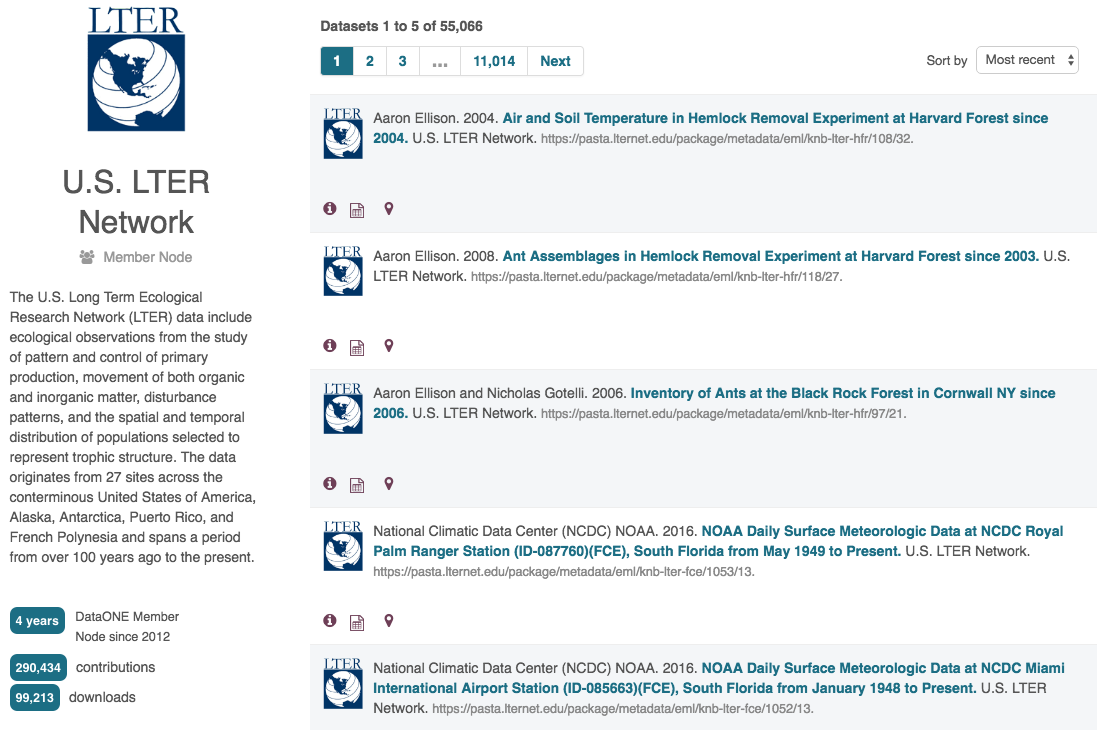 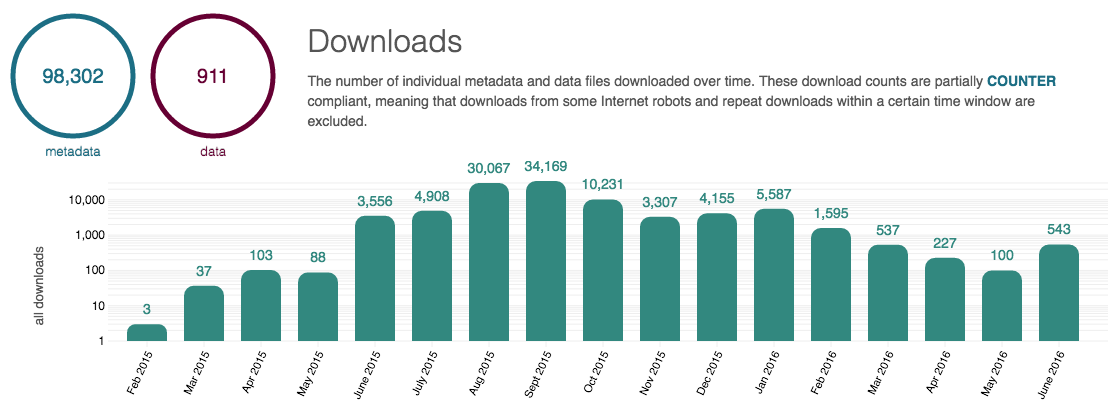 11
ORCID support
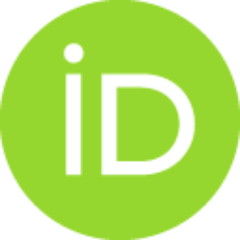 Universal ID for researchers
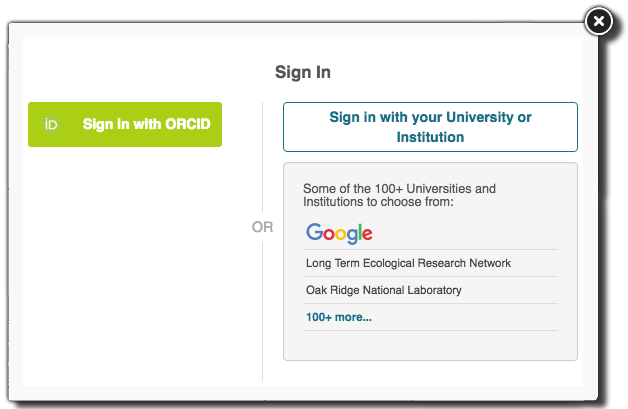 12
Its all about building community
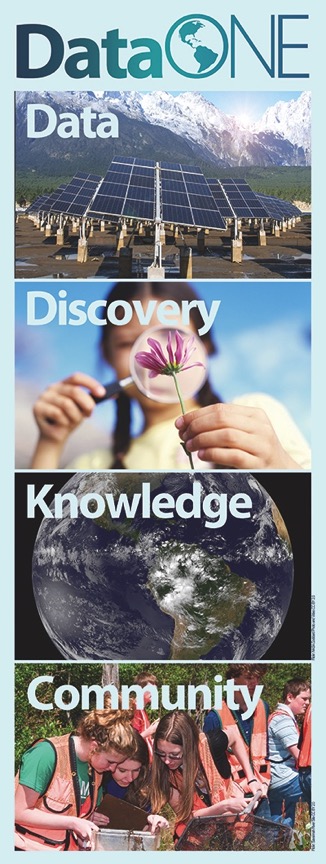 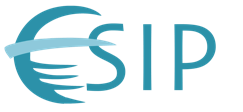 Sustainable
Data Management
Cluster
13
dataone.org
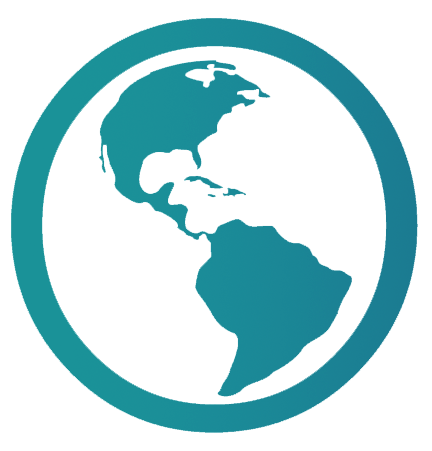 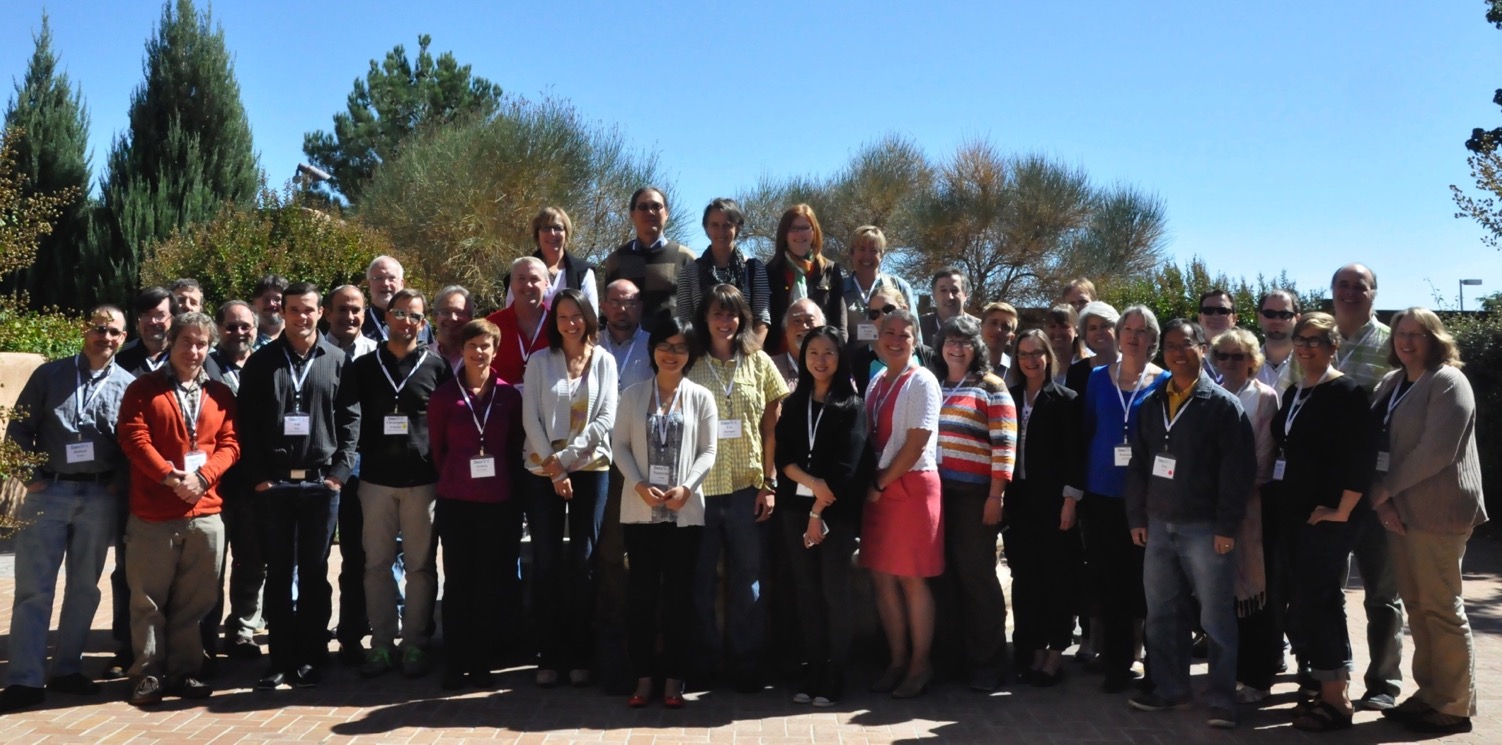 [Speaker Notes: Rebecca: the large blue/green box uses up a lot of the slide – could it be smaller?]